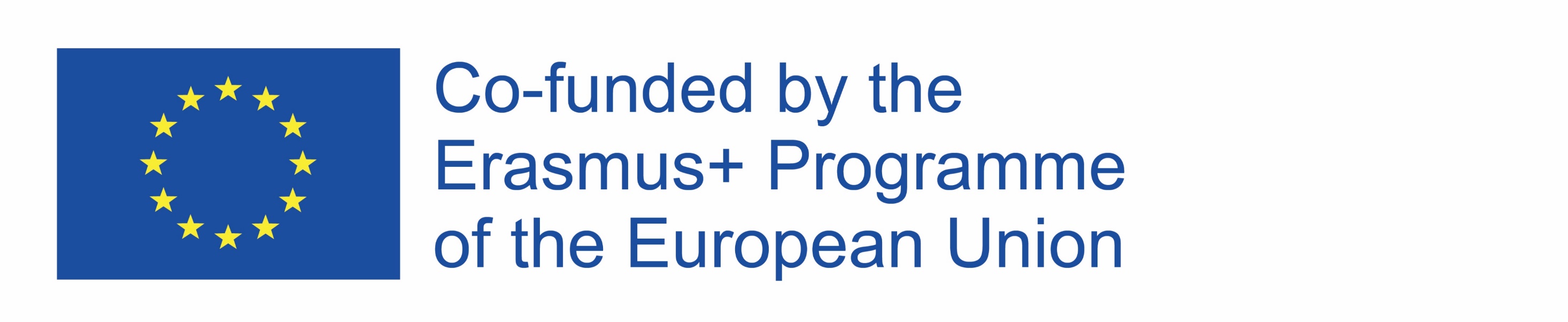 Web Quest jest przeznaczony dla III klasy gimnazjum jako pomoc w zajęciach informatycznych.
Autor projektu: Sabina Folwarska
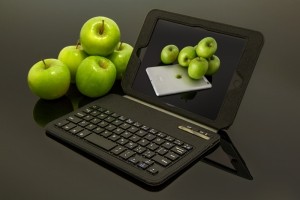 BĄDŹ BEZPIECZNY W INTERNECIE
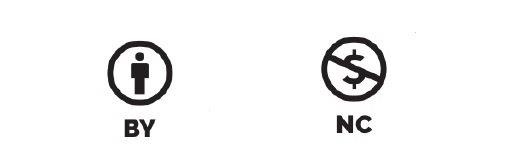 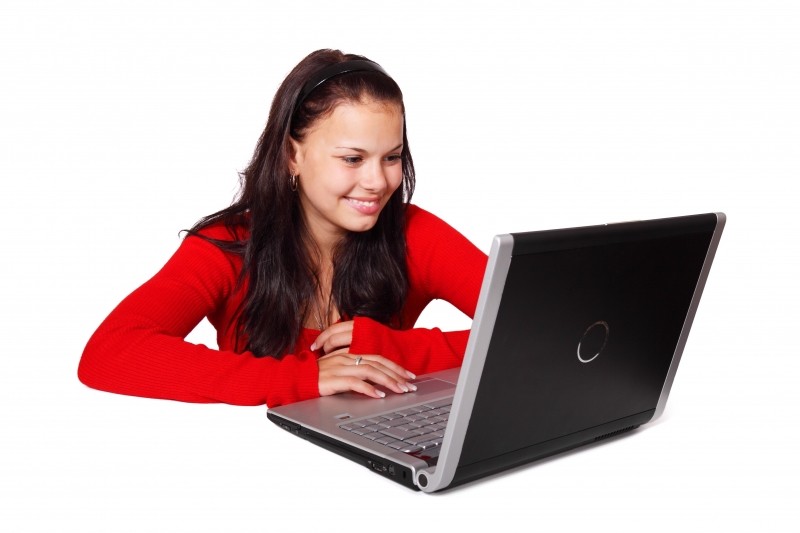 WPROWADZENIE
Witajcie Drodzy Internauci!
Czy wiecie, czym jest Internet?
To wiele, bardzo dużo, mnóstwo połączonych ze sobą sieci. Korzystanie z Internetu jest trochę podobne do chodzenia po labiryncie. Nie wiadomo, kogo spotkamy za zakrętem, co tam na nas czeka. Dlatego musimy znać zasady i przepisy, aby bezpiecznie się po Internecie poruszać. Musimy też poznać niebezpieczeństwa, jakie możemy w Internecie spotkać. Wtedy łatwiej je ominiemy. A jeżeli już „wpadniemy w tarapaty”, to musimy wiedzieć, gdzie szukać pomocy.
Tego wszystkiego dowiemy się na naszych zajęciach. To będzie WASZA PRACA i sami będziecie szukać wiadomości.
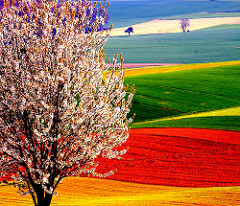 ZADANIE
Podzielicie się na 3 grupy. Każda osoba będzie losować karteczkę – otrzyma zieloną, czerwoną lub niebieską. Takie same kolory utworzą grupę. Dobierzecie  się w grupy kolorami.
Każda grupa będzie miała za zadanie stworzyć zbiór informacji, związanych z tematem tego projektu. Każda grupa będzie w innej formie te wiadomości opracowywać. Możliwe formy to:
1. Duży plakat, który potem będzie wisiał na tablicy informacyjnej w Waszej szkole – grupa zielona.
2. Ulotka informacyjna, którą będziecie mogli przekazać Waszym kolegom z innych klas – grupa czerwona.
3. Prezentacja w programie PowerPoint, którą potem możecie udostępnić na stronie internetowej Waszej szkoły – grupa niebieska.
PROCES – I zajęcia
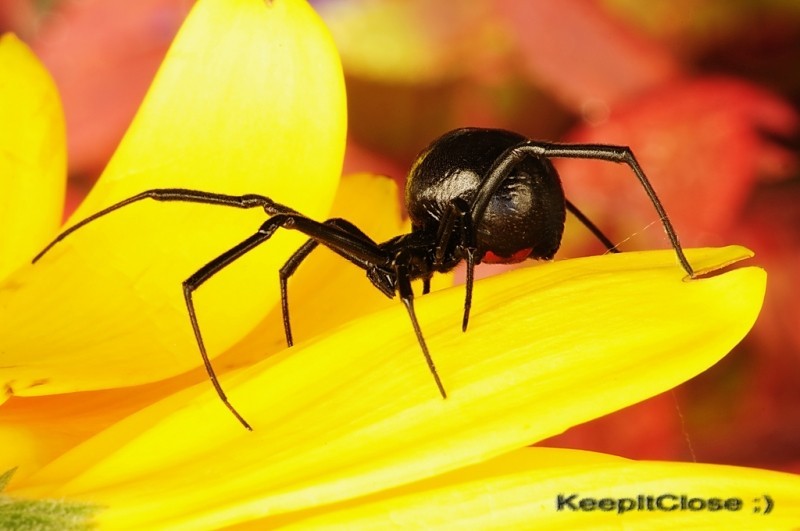 A teraz plan Waszego działania:
1. Korzystając z podanych stron internetowych (w części Źródła), macie za zadanie wyszukać i zapisać na dużej kartce niebezpieczeństwa , na jakie można natrafić w Internecie. Ważne, aby przy każdym zagrożeniu napisać kilka słów wyjaśniających, na czym ono polega.
2. Każda grupa zaprezentuje swoją listę pozostałym osobom.
3. Stworzycie na tablicy wspólną, pełną listę zagrożeń internetowych.
4. Jeżeli ktoś z Was spotkał się wcześniej z jakimiś zagrożeniami, to może podzielić się tym doświadczeniem z innymi osobami w klasie.
PROCES – I zajęcia
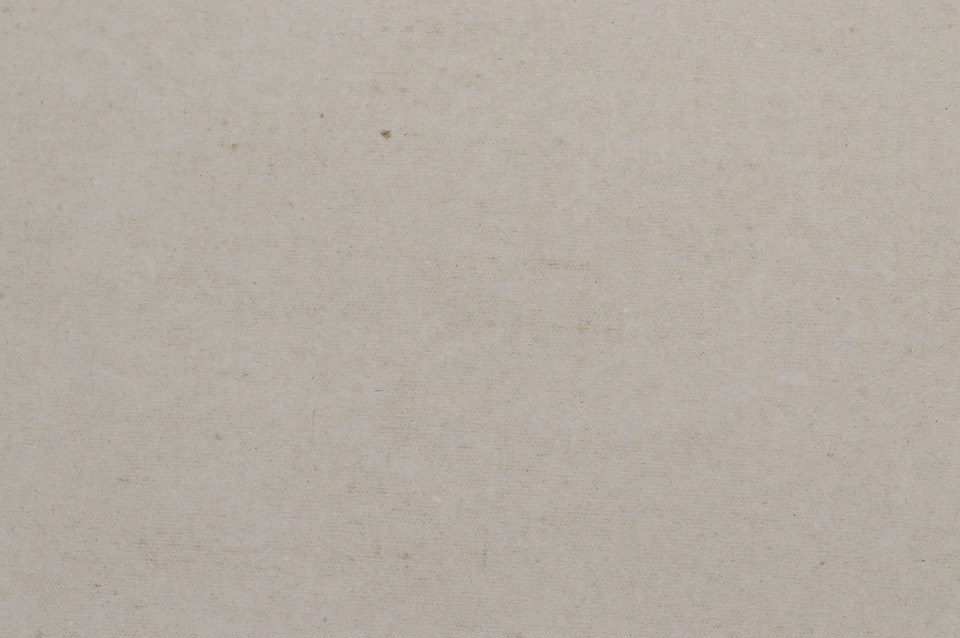 5. Teraz  Waszym zadaniem będzie wyszukanie informacji na temat, co zrobić jeżeli napotkacie na zagrożenia w Internecie. 
Te informacje (hasła) zapiszecie na dużej kartce. Każda grupa wykonuje to zadanie samodzielnie, bez dzielenia się informacjami.
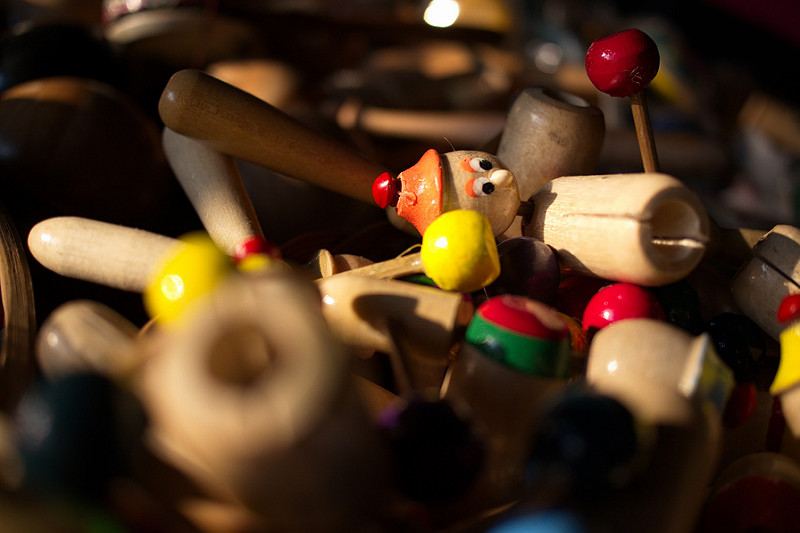 PROCES – II zajęcia
6. W tej części zajęć poszukacie w podanych
 linkach źródłowych informacji na temat  tzw. Netykiety – zasad kulturalnego zachowania w Internecie. Wybierzecie spośród znalezionych zasad 10 takich, które według Was są najważniejsze i wypiszcie je na dużej kartce. To zadanie każda grupa wykonuje samodzielnie, bez dzielenia się informacjami z innymi grupami.
.
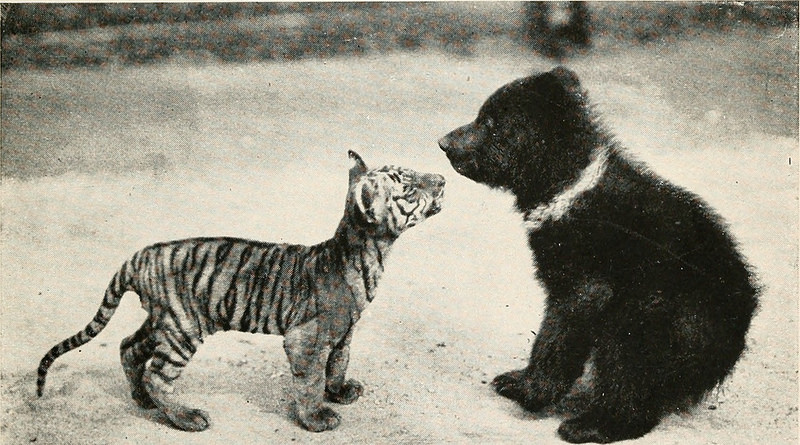 .
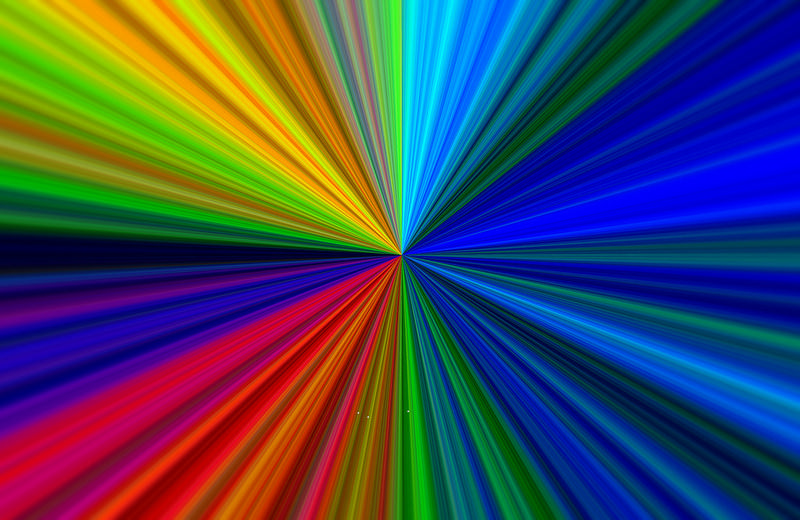 PROCES – III zajęcia
W punktach 1-6 zebraliście wiadomości potrzebne do tego, aby przygotować Wasze materiały informacyjne – plakat, ulotkę, prezentację Power Point.

Pamiętajcie, aby w Waszych pracach zamieścić:
1. Tytuł/ Temat 
2. Imiona  i nazwiska autorów.
3. Informacje  w ciekawej, estetycznej, wyczerpującej, różnorodnej formie. Użyjcie Waszej wyobraźni i umiejętności oraz wykorzystajcie podane źródła.
Wasze prace zaprezentujecie na końcu zajęć  całej klasie.
ŹRÓDŁA
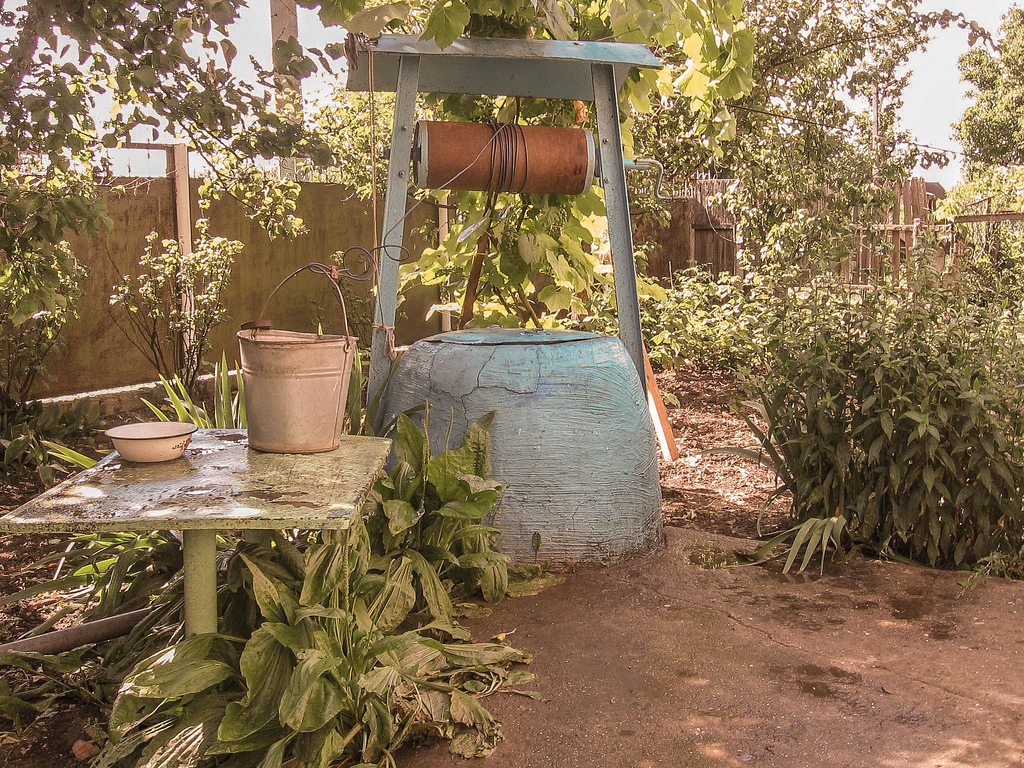 To są linki, pod którymi znajdziecie informacje potrzebne do Waszej pracy. Zachęcam Was również do korzystania z innych, jeżeli zechcecie.
http://www.bezpieczneinterneciaki.pl/internetowe-zagrozenia-dzieci-i-mlodziezy/
http://sciaga.pl/tekst/65097-66-zagrozenia_w_internecie
https://www.google.pl/search?q=NIEBEZPIECZE%C5%83STWA+W+SIECI&client=firefox-b-ab&tbm=isch&tbo=u&source=univ&sa=X&ved=0ahUKEwjx7JrJwNDQAhUpK8AKHckJAosQsAQINw&biw=1272&bih=639#imgrc=ca94-STp2Rn1pM%3A
https://www.google.pl/search?q=NIEBEZPIECZE%C5%83STWA+W+SIECI&client=firefox-b-ab&tbm=isch&tbo=u&source=univ&sa=X&ved=0ahUKEwjx7JrJwNDQAhUpK8AKHckJAosQsAQINw&biw=1272&bih=639
http://www.sieciaki.pl/
http://www.sp3gora.pcdn.edu.pl/bezpieczny%20internet.htm
http://bibl.zsceglow.pl/index.php/blizej-komputera/netykieta-i-nie-tylko
http://www.helpline.org.pl/
https://pl.wikipedia.org/wiki/Netykieta
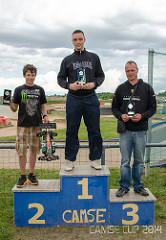 EWALUACJA
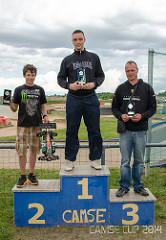 EWALUACJA
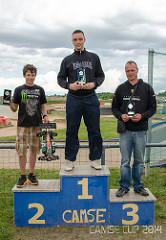 EWALUACJA - OCENA
KONKLUZJA
Jakie korzyści osiągnęliście z realizacji tego projektu?
1.Zapoznaliście się z zagrożeniami, na jakie można natrafić w Internecie.
2.Poznaliście sposoby  radzenia sobie w sytuacji, gdy natraficie na zagrożenia w Internecie.
3.Zapoznaliście się z zasadami kulturalnego korzystania z Internetu.
4.Nauczyliście się wykorzystywać Internet jako źródło informacji.
5.Nauczyliście się opracowywać te informacje w różnych formach.
6.Uczyliście się trudnej sztuki współpracy w grupie.
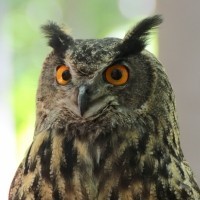 KONKLUZJA
7.Mogliście poćwiczyć prezentowanie zebranych informacji Waszym kolegom.

8.Mogliście się poczuć w pełni odpowiedzialni za zdobywanie wiedzy.

9. Wasza praca może posłużyć innym osobom z Waszej szkoły i nie tylko.
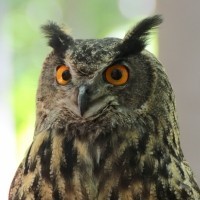 PORADNIK DLA NAUCZYCIELA
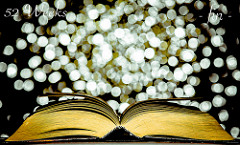 1. Podział na grupy może być dokonany według innych kryteriów, np. ze względu na możliwości poznawcze uczniów, ich umiejętności, zainteresowania, tak aby „równo” rozłożyć siły w poszczególnych grupach.

2. Forma opracowania informacji nie musi być z góry narzucona. Każda z grup może wybrać tę formę, która jej najbardziej odpowiada, w której czuje się dobrze.

3. Czas na realizację projektu powinien być dostosowany do możliwości uczniów. Nauczyciel po zapoznaniu się z WQ określi potrzebny czas na jego realizację.
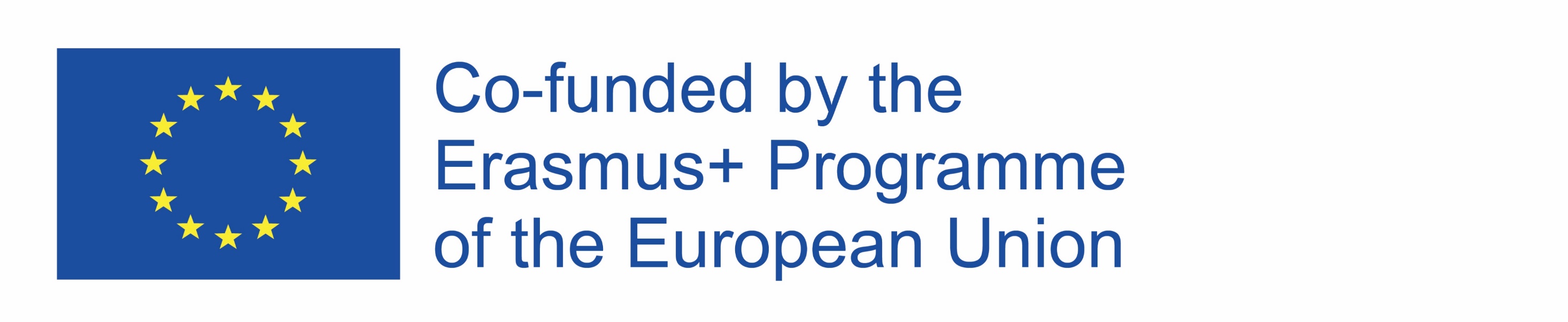 PORADNIK DLA NAUCZYCIELA
4. Można też wprowadzić anonimową ocenę zaprezentowanej pracy danej grupy przez uczniów z innych grup.
5. Dobrze byłoby rozpowszechnić na terenie szkoły powstałe opracowania, aby uczniowie widzieli, że ich praca ma praktyczne zastosowanie.
6 .Nauczyciel powinien wcześniej przejrzeć zaproponowane źródła i w razie potrzeby dokonać ich selekcji, ograniczenia lub wyeksponowania najbardziej przydatnych lub przystępnych treści.
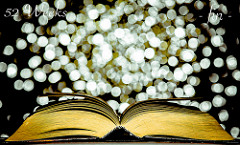 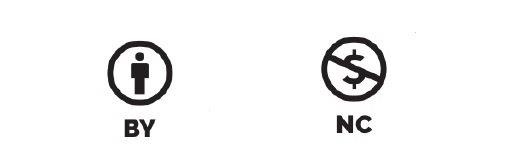